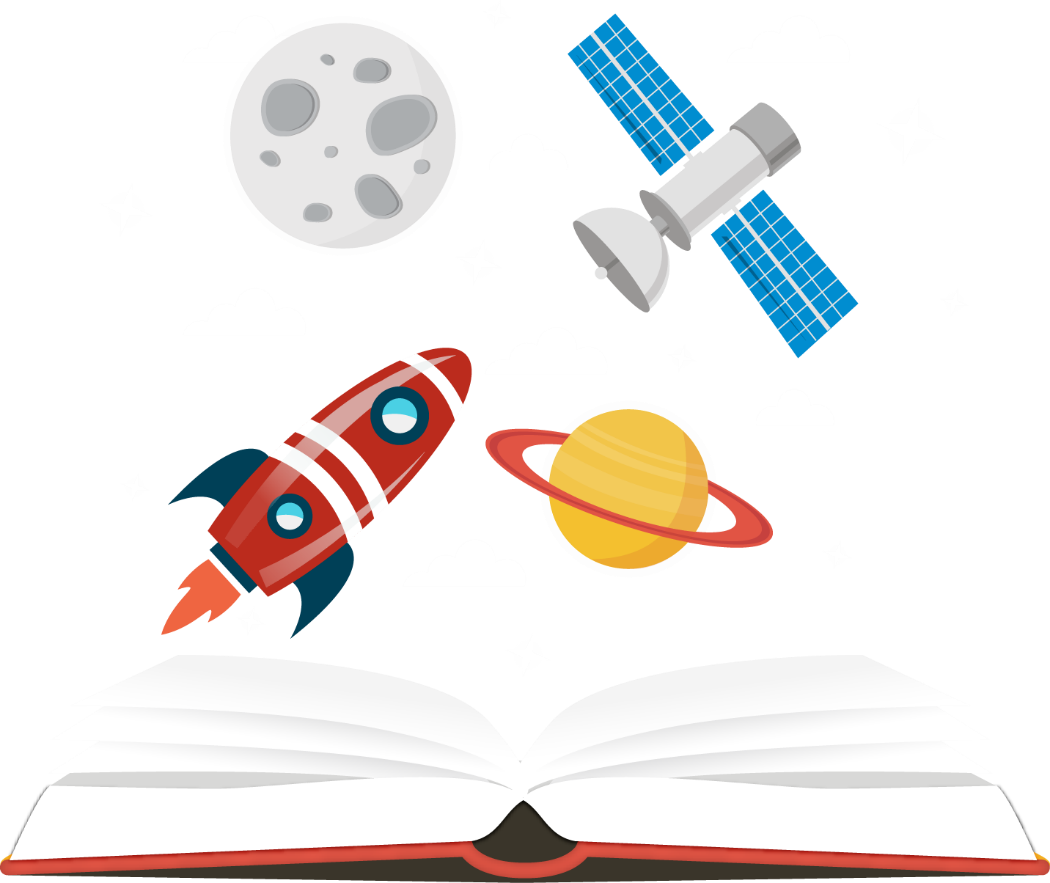 2016年终总结
销售业务部         李光明              2017年1月22日
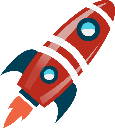 时  间
6:55             起床
23:00           睡觉
01
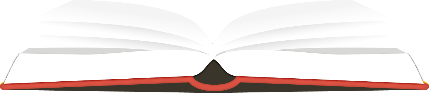 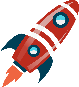 2016个人业绩
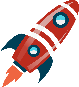 2017个人目标
业绩目标 35万
一季度         10万
1月份          4.55万
2月份          3万
3月份          2.5万
二季度             7万
4月份              2万
5月份              2万
6月份              3万
三季度            8万
7月份             2万
8月份             3万
9月份             3万
四季度            10万
10月份           3万
11月份           4万
12月份           4万
生活目标
读10本书（传记、管理、心理、小说）
健身       体重降到125
和同事自驾游一次
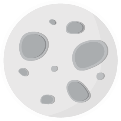 项目管理
交付节奏
02
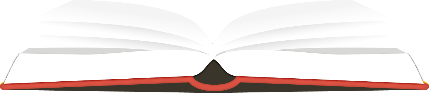 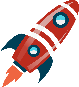 人才推荐前期准备
01
拿到项目后的岗位信息、企业信息了解
岗位信息表和雇主信息表
向BD了解
和客户电话沟通
岗位紧急程度（紧急—项目制；不紧急—散推）
面试流程、薪酬结构、岗位硬性要求、简历反馈时间等
项目启动、建群(QQ、微信）
02
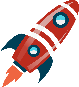 推荐人才
试 推
邀约人才
风险控制
项目总结
02
没完成人才推荐的过程目标，惩罚措施（加班、红包etc）
推荐简历，客户没在约定时间查阅，联系客户，提醒项目风险控制（加班）
看了简历，没反馈，提醒客户人才的情况或改为散推
01
了解客户的配合程度，弄清岗位的真实需要、调整寻访方向
04
是否按照项目流程操作
项目过程的把控是否做到位
交付节奏是否明确
03
四通电话
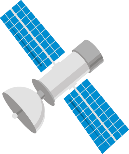 四通电话
03
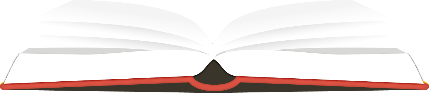 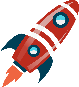 四通电话
第一通电话
给人才介绍公司，同时了解人才目前的基本情况（在/离职、求职意愿、薪资要求、地域要求），了解人才是否对标
发邮件给人才了解公司信息、岗位信息，加微信/QQ，推荐简历
第二通电话
再次确认人才对公司的意向
和人才沟通客户反馈情况（邀约面试/客户想要详细了解的信息）
第三通电话
告知人才面试安排（面试地点、时间、面试官、需要带的材料、交通方式）
第四通电话
面试前一天，提醒人才面试安排，面试辅导（着装、面试官可能问到的问题、个人提问该问些什么问题等）
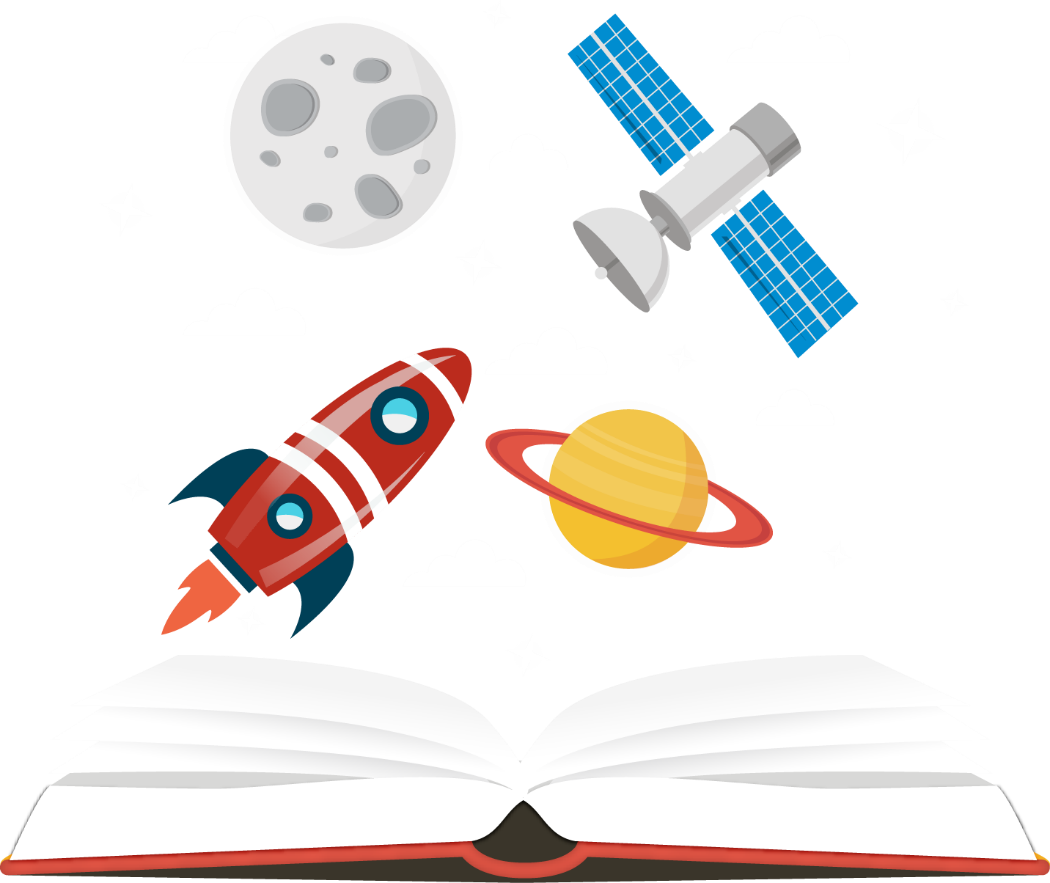 THANKS FOR WATCHING